CMPU 101 § 53 · Computer Science I
Working with Tables
1 February 2023
Assignment 1
Assignment 2
Lab 2
Due tonight
Out tomorrow
Due Friday
Where are we?
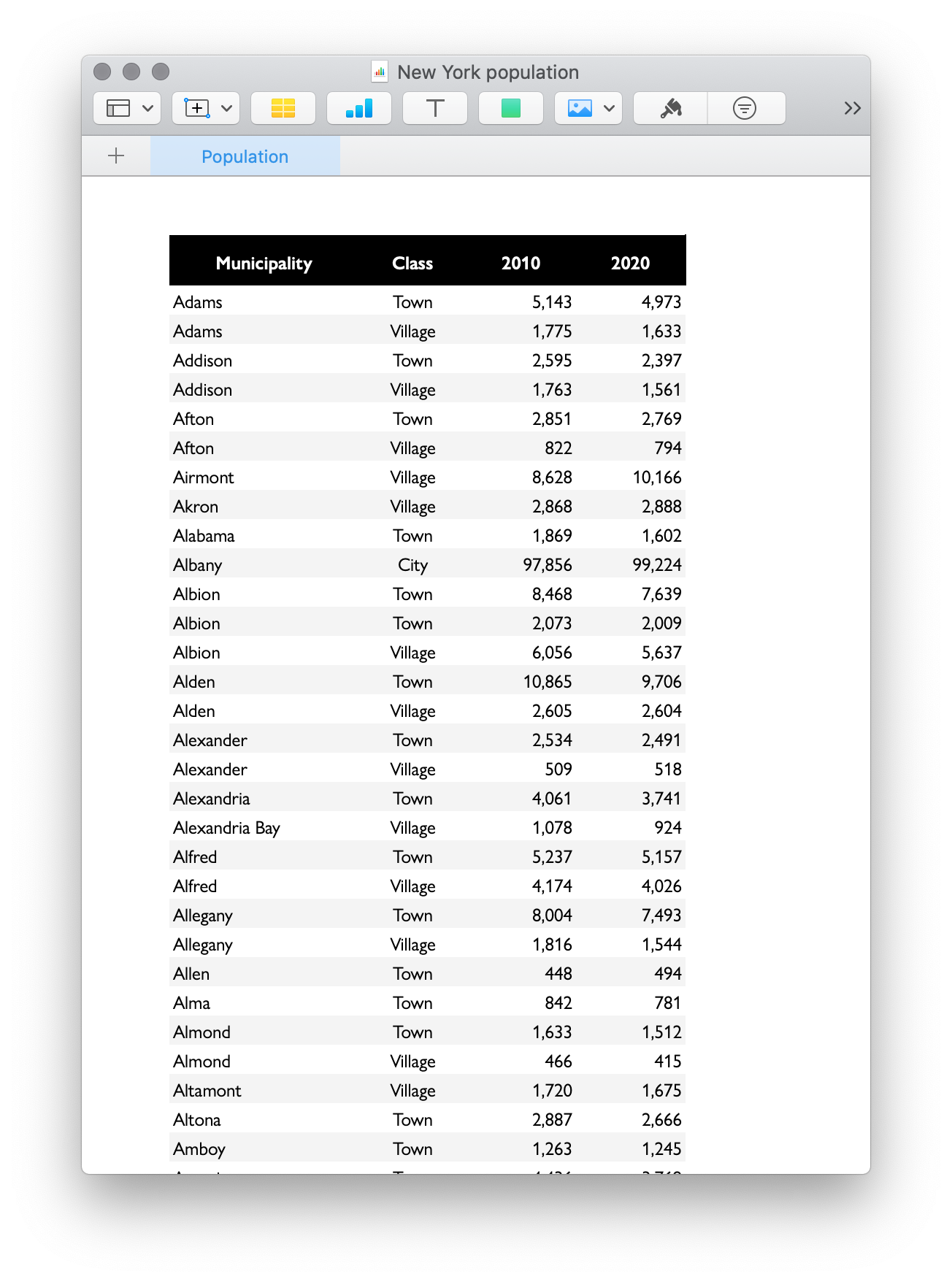 Lots of real-world data is naturally represented as tables.
Lots of real-world data is naturally represented as tables.
municipalities = 
  table: name, kind, pop-2010, pop-2020
    row: "Adams", "Town", 5143, 4973
    row: "Adams", "Village", 1775, 1633
    row: "Addison", "Town", 2595, 2397
    row: "Addison", "Village", 1763, 1561
    row: "Afton", "Town", 2851, 2769
    ...
  end
Lots of real-world data is naturally represented as tables.
››› municipalities
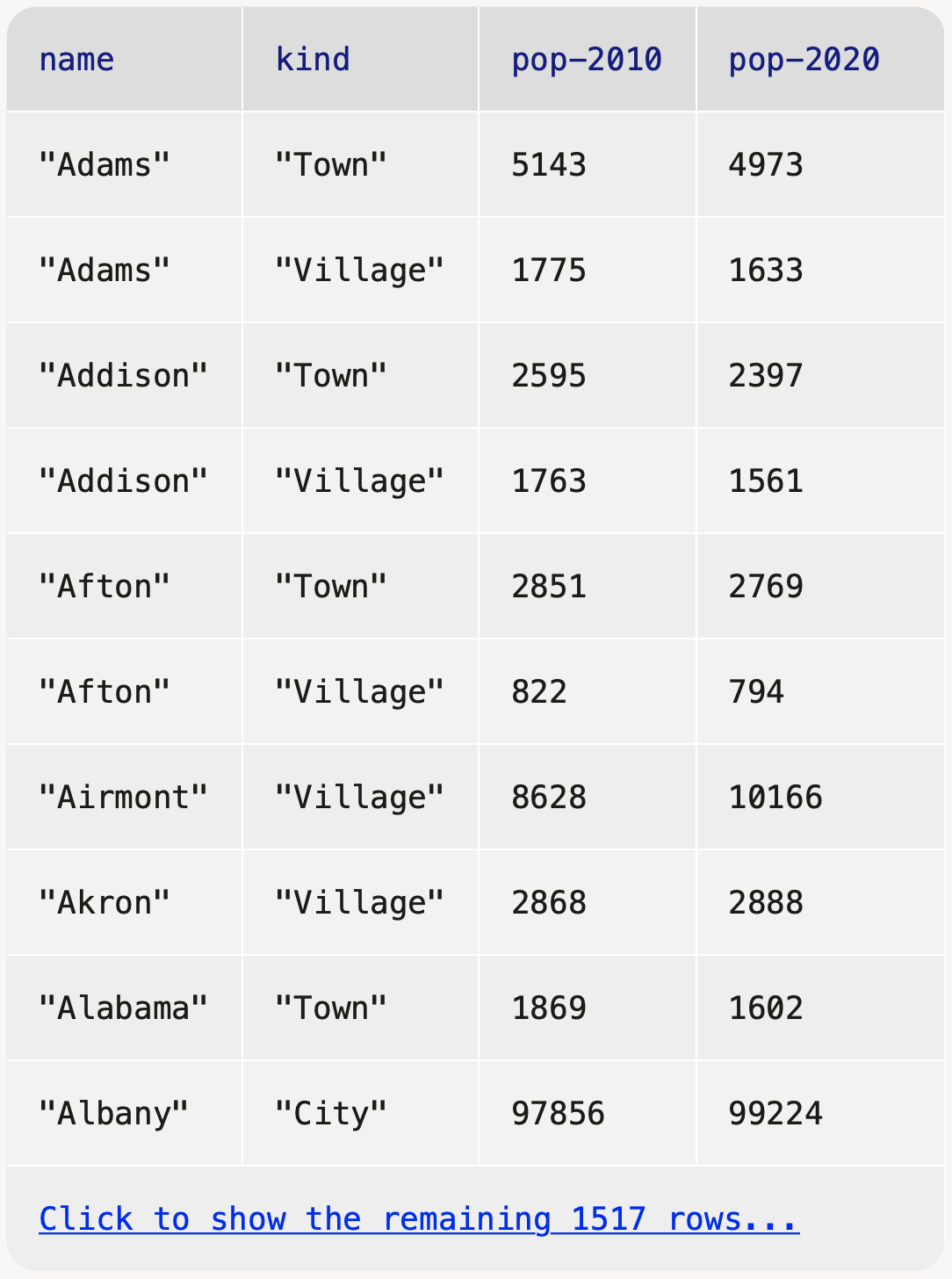 Recap: Accessing parts of a table
To get a particular row from a table, we use its numeric index n, counting from 0:
⟨table⟩.row-n(0)
››› municipalities

















››› municipalities.row-n(0)
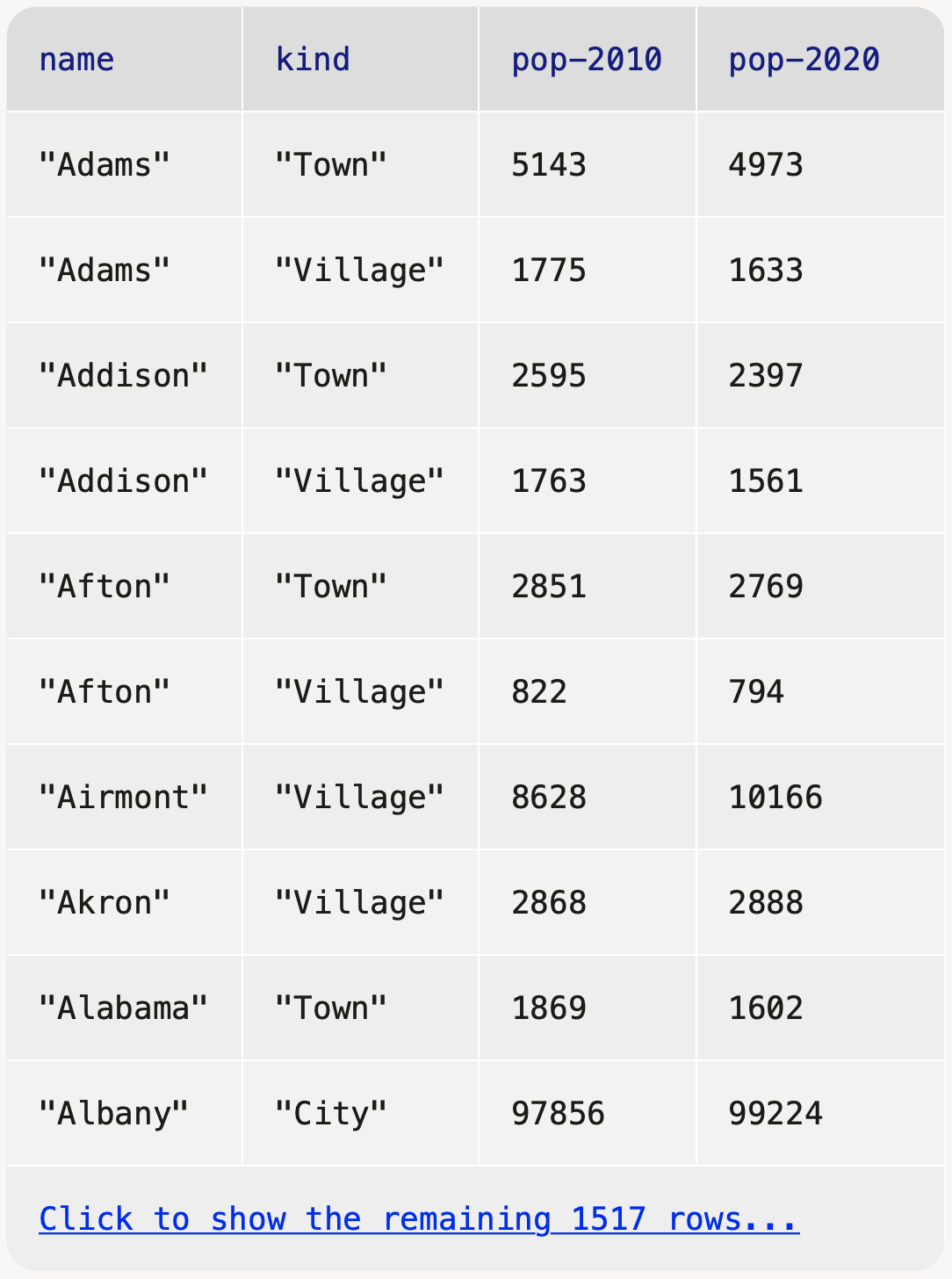 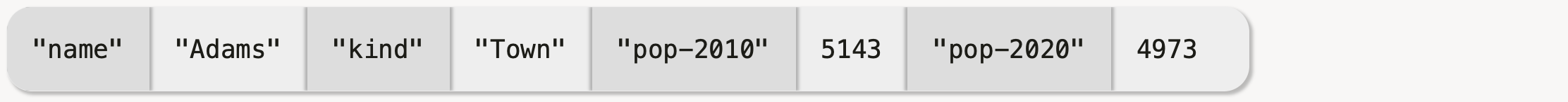 ››› municipalities

















››› municipalities.row-n(1)
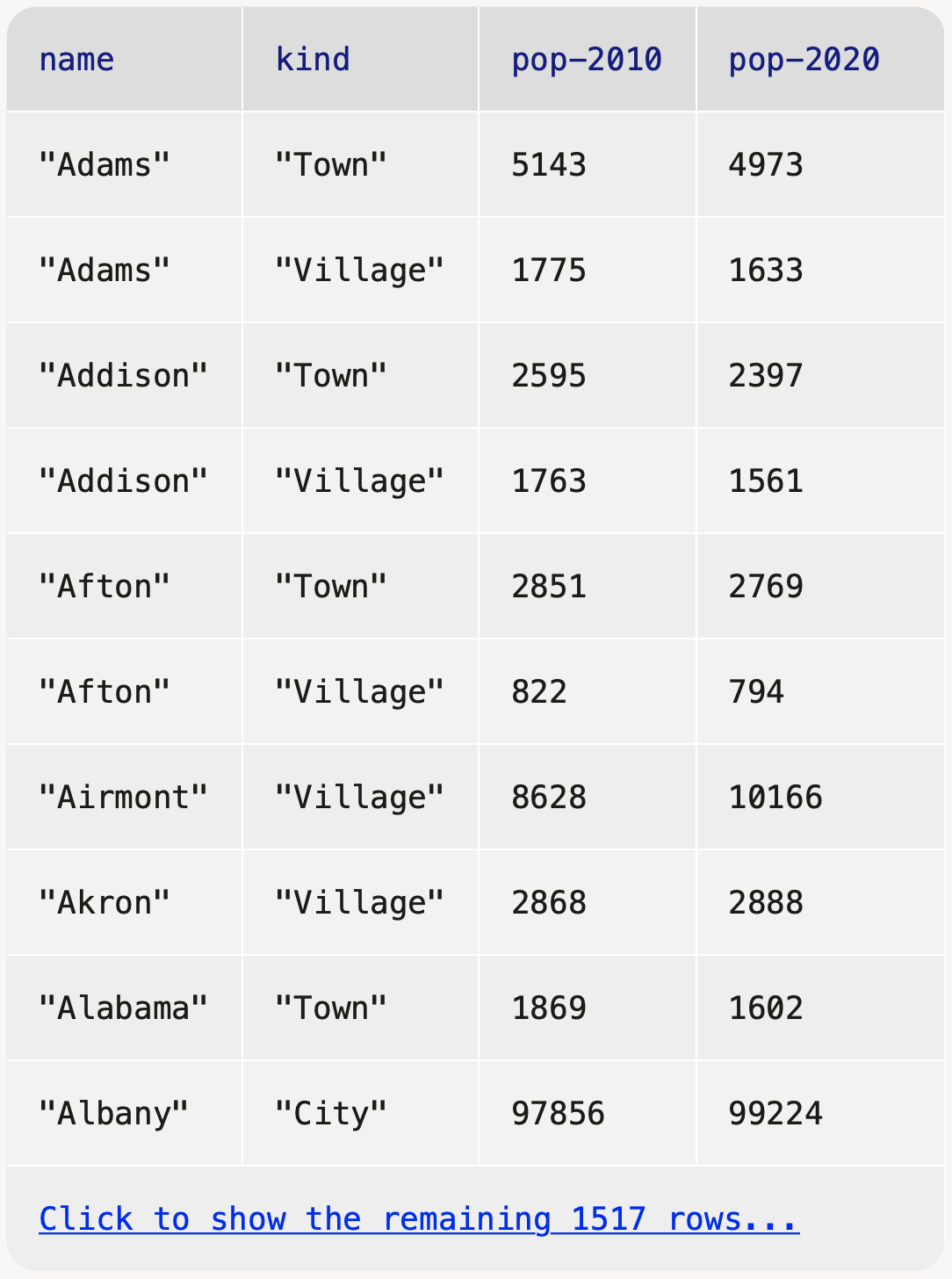 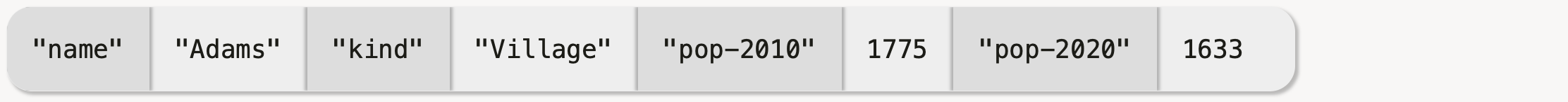 ››› municipalities

















››› municipalities.row-n(2)
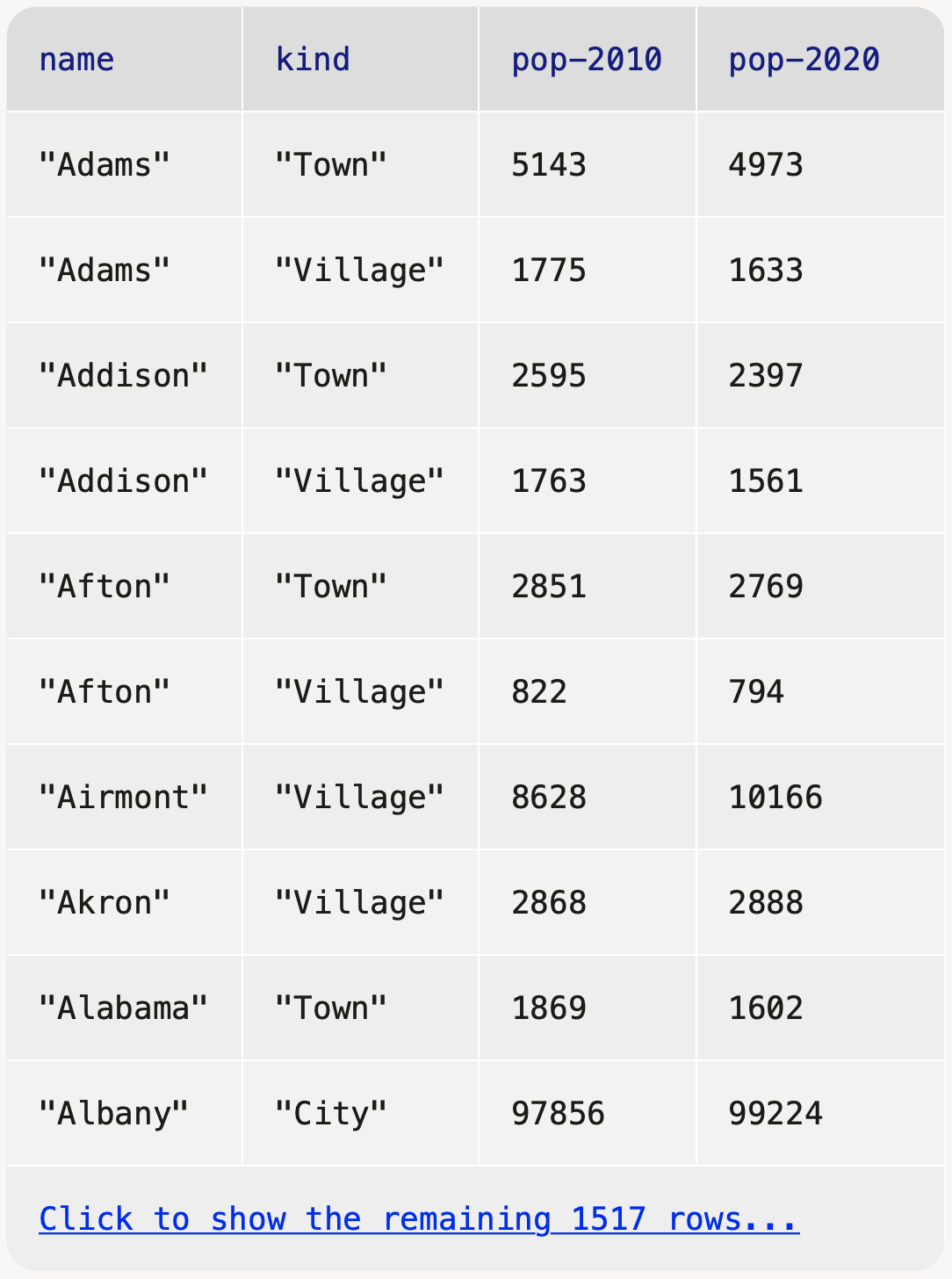 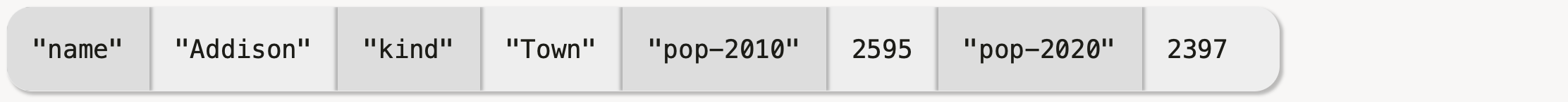 To get a particular column’s value from a row, we specify the column name using square brackets:
⟨row⟩["column name"]
››› municipalities.row-n(0)
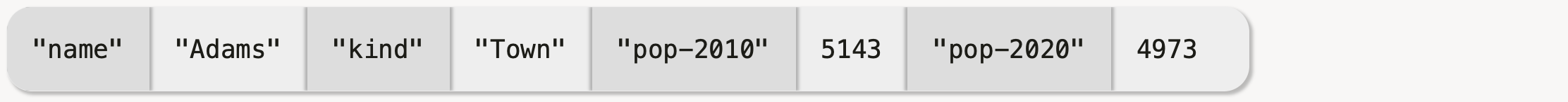 [Speaker Notes: Start with a row]
››› municipalities.row-n(0)




››› municipalities.row-n(0)["name"]
"Adams"

››› municipalities.row-n(0)["pop-2020"]
4973
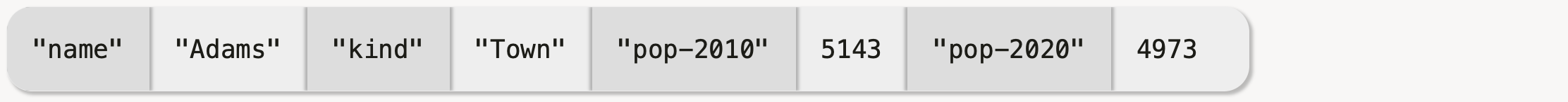 [Speaker Notes: Start with a row]
Recap: Ordering tables
To do more with tabular data, first include the textbook library:
include shared-gdrive("dcic-2021",
  "1wyQZj_L0qqV9Ekgr9au6RX2iqt2Ga8Ep")
We can transform tabular data to get a particular view. E.g., to order the rows from the highest 2020 population to the lowest:
››› order-by(municipalities, "pop-2020", false)
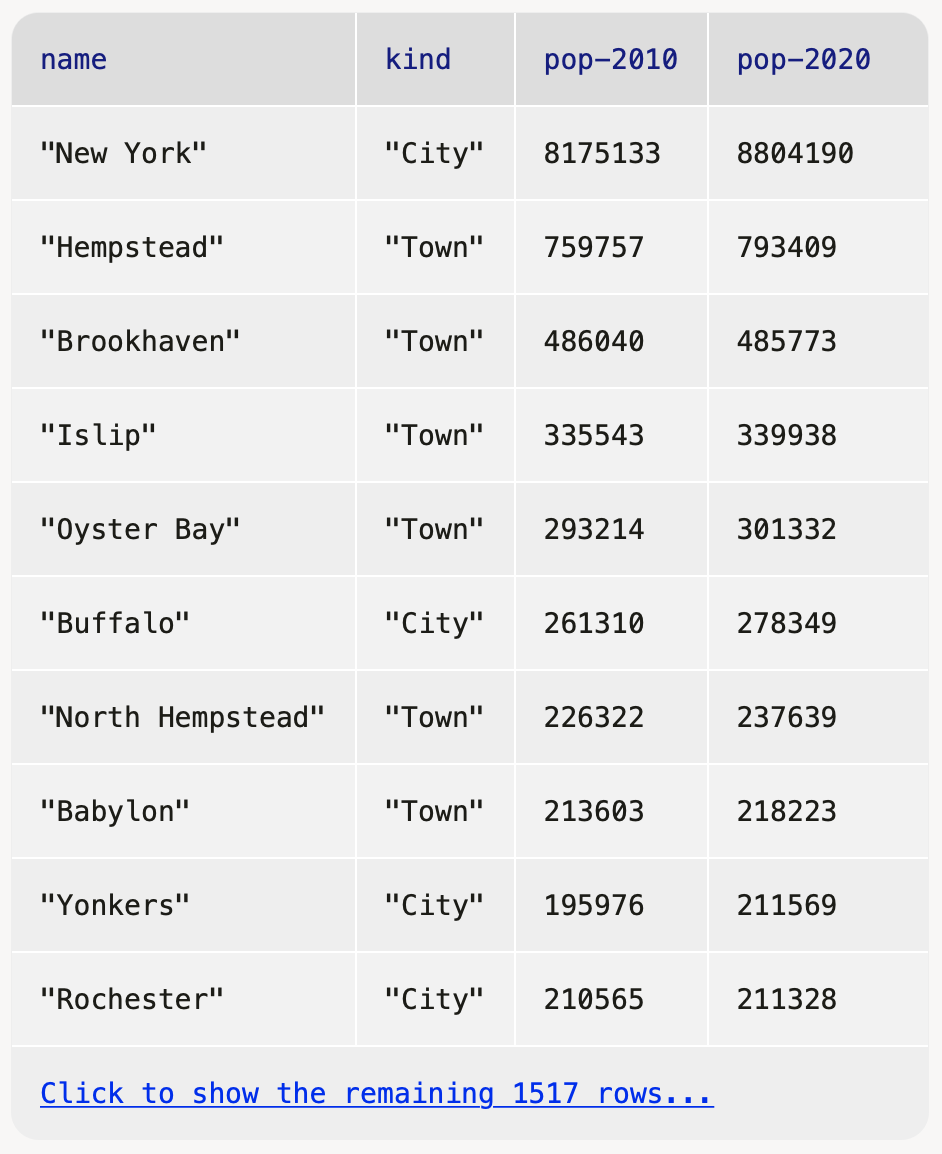 We can transform tabular data to get a particular view. E.g., to order the rows from the highest 2020 population to the lowest:
››› order-by(municipalities, "pop-2020", false)
lowest
highest
true
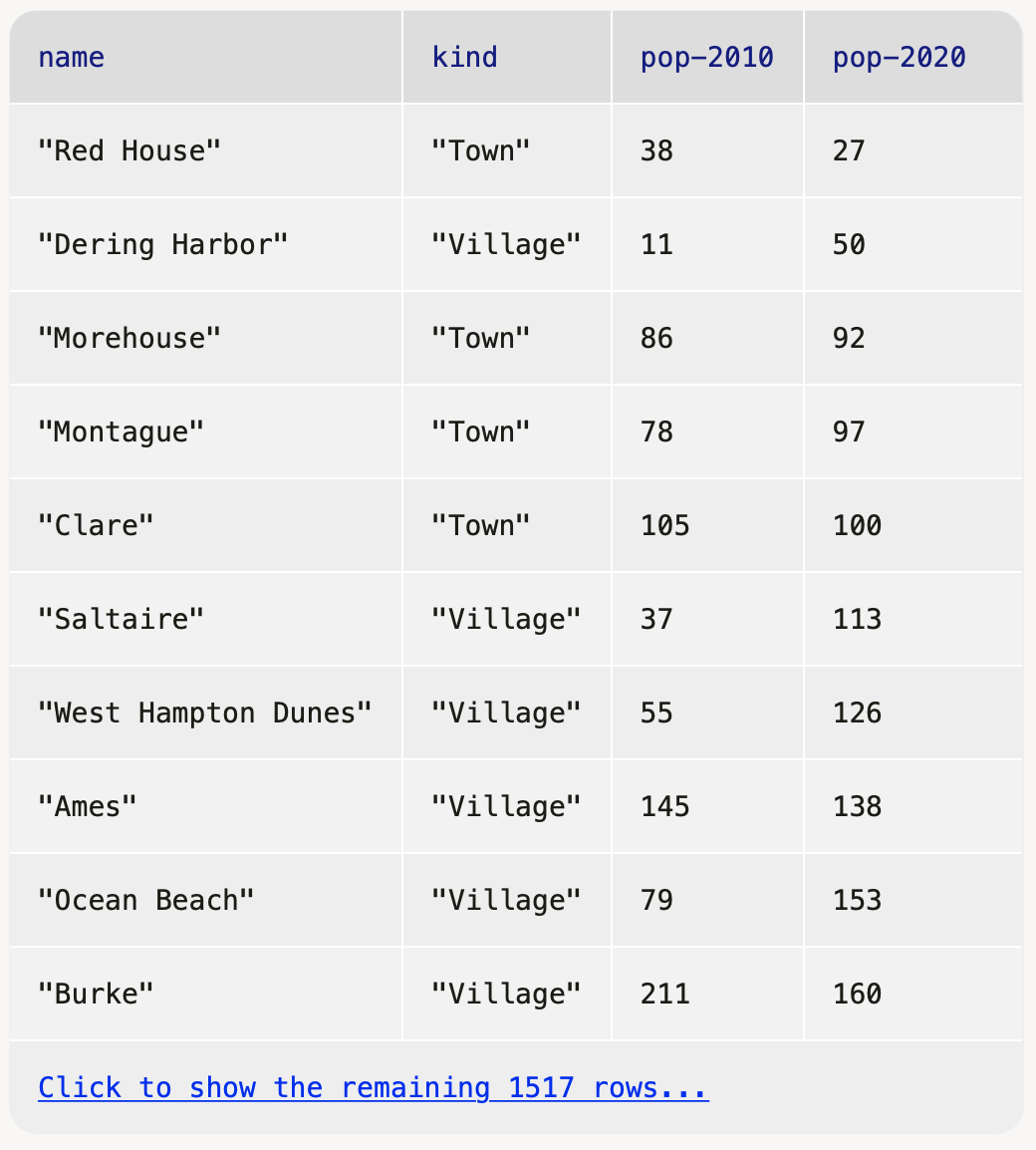 ››› municipalities.row-n(0)




››› order-by(municipalities, "pop-2020", false).row-n(0)
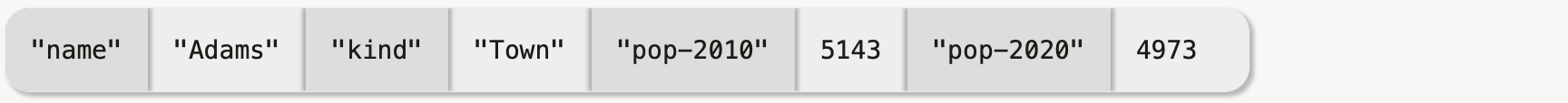 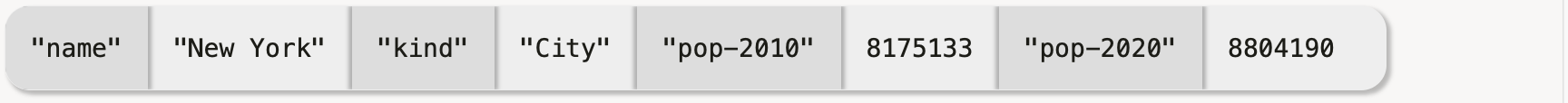 [Speaker Notes: This makes it easy to get the row for the municipality with the highest 2020 population.]
››› municipalities.row-n(0)




››› order-by(municipalities, "pop-2020", false).row-n(0)



››› ordered = order-by(municipalities, "pop-2020", false)
››› ordered.row-n(0)
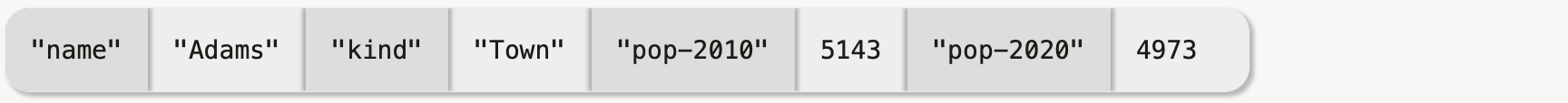 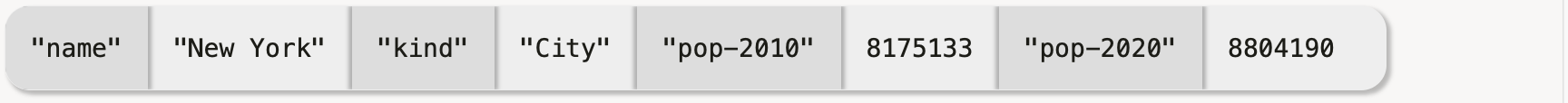 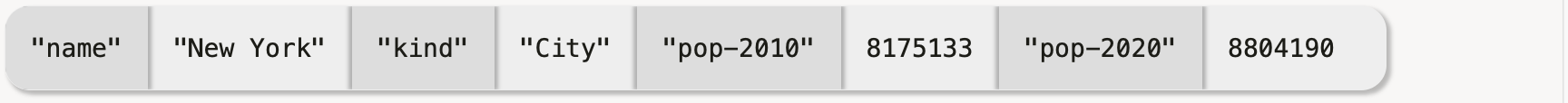 [Speaker Notes: Or, to make it more readable, we can split the computation into parts, using names]
››› ordered = order-by(municipalities, "pop-2020", false)
››› biggest = ordered.row-n(0)
››› biggest["pop-2020"]
8175133
[Speaker Notes: So, to see the 2020 population for the biggest municipality, we could write the computation like this.]
Recap: Filtering tables
We can use filter-with to get just the towns:
fun is-town(r :: Row) -> Boolean:
  doc: "Check if a row is for a town"
  r["kind"] == "Town"
end

filter-with(municipalities, is-town)
Or we could mke a table keeping only those municipalities with a population over 10,000:
fun big-muni(r :: Row) -> Boolean:
  doc: "Return true if the municipality had over 10,000 people had in 2020"
  r["pop-2020"] > 10000
end

››› filter-with(municipalities, big-muni)
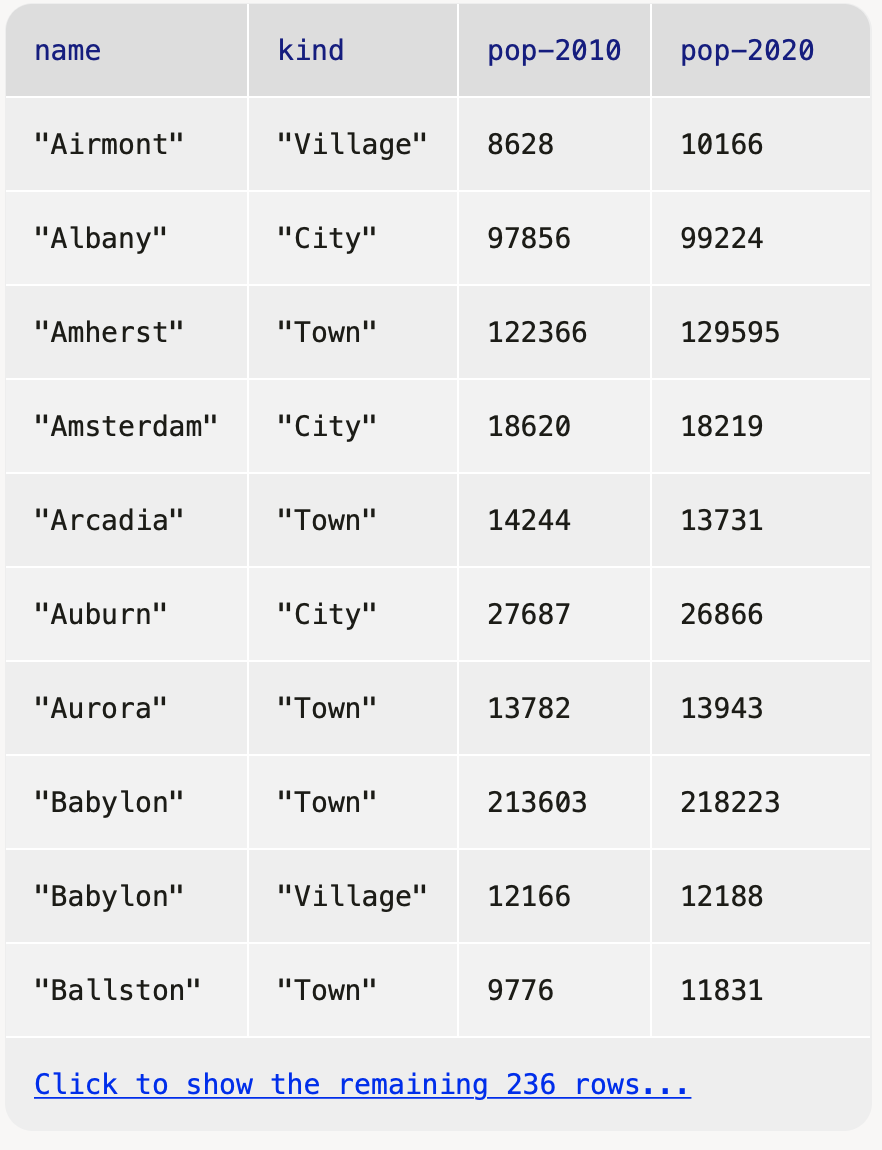 Exercise
Problem  Figure out what the fastest-growing towns are in New York.
[Speaker Notes: [slide]
In other words, we want a table containing only towns, sorted by the percent change in population.
How would we go about doing this? It's a relatively complicated problem, so we should break it into steps.]
Subtasks:
Filtering to just towns
Calculating percentage change in population
Building a column for percentage change
Sorting on that column in descending order
Subtasks:
Filtering to just towns
Calculating percentage change in population
Building a column for percentage change
Sorting on that column in descending order
[Speaker Notes: We did this last time]
towns = filter-with(municipalities, is-town)
Subtasks:
Filtering to just towns
Calculating percentage change in population
Building a column for percentage change
Sorting on that column in descending order
towns = filter-with(municipalities, is-town)

fun percent-change(r :: Row) -> Number:
  doc: "Compute the percentage change for the population of a municipality between 2010 and 2020"
  (r["pop-2020"] - r["pop-2010"]) /
  r["pop-2010"]
end
We can write a function that takes a row as input and returns any kind of value, not just a Boolean.
Subtasks:
Filtering to just towns
Calculating percentage change in population
Building a column for percentage change
Sorting on that column in descending order
towns = filter-with(municipalities, is-town)

fun percent-change(r :: Row) -> Number:
  doc: "Compute the percentage change for the population of a municipality between 2010 and 2020"
  (r["pop-2020"] - r["pop-2010"]) /
  r["pop-2010"]
end

towns-with-percent-change = 
  build-column(towns, "percent-change",
    percent-change)
Name of the new column
Name of the function to use
[Speaker Notes: In general, a function that takes a row as input can be given to build-column to compute the values for a new column.]
Subtasks:
Filtering to just towns
Calculating percentage change in population
Building a column for percentage change
Sorting on that column in descending order
towns = filter-with(municipalities, is-town)

fun percent-change(r :: Row) -> Number:
  doc: "Compute the percentage change for the population of a municipality between 2010 and 2020"
  (r["pop-2020"] - r["pop-2010"]) /
  r["pop-2010"]
end

towns-with-percent-change = 
  build-column(towns, "percent-change", 
    percent-change)

fastest-growing-towns = 
  order-by(towns-with-percent-change, 
    "percent-change", false)

fastest-growing-towns
Review: Building a column
So, if we have this table, t,



then the result of calling build-column(t, "c", builder) is:
For example, if we have
fun builder(r :: Row) -> Number:
  string-length(row["a"]) + row["b"]
end
Then we end up with the following table:
The values that the builder function returns will be the values in the new column that we’re adding to each row.
build-column ::
  (t :: Table,
   colname :: String,
   builder :: (Row -> A))
  -> Table
What’s this argument?
[Speaker Notes: What’s going on in that signature? In particular, what’s the type of the builder parameter? 
builder needs to be a function that takes a row and returns…something! 
The values it returns will be the values in the new column we’re adding to each row]
This is the second time we’ve seen a function that takes a function as one of its inputs!
Both filter-with and build-column need a helper function that tells them how to do what we want.
Just as a function is an abstraction over specific computations, filter-with and build-column are abstractions over more specific functions. 
They provide the common functionality and the arguments we give provide the specifics.
Interlude: Functional programming
We can 
sort the rows a table with order-with, 
select certain rows using filter-with, and 
add a new column of values with build-column
but none of these functions change the original table!
Just as the expression 2 + 3 doesn’t change the value of 2 or of 3, functions that take a table as input don’t change the original table.
Instead, they return a new table.
[Speaker Notes: [slide] That is, our functions behave like mathematical functions do.]
This is a paradigm called functional programming.
If you have experience working in other languages, this may seem strange, but it can be extremely useful!
We’ll explore the idea of functional programming more in the coming weeks.
Loading Google Sheets into Pyret
We’ve seen that it’s inconvenient to type a large table into a Pyret program. Last time, we loaded the municipalities table from a separate Pyret file that I prepared ahead of time.
It’s more usual to load a large data set from outside of Pyret.
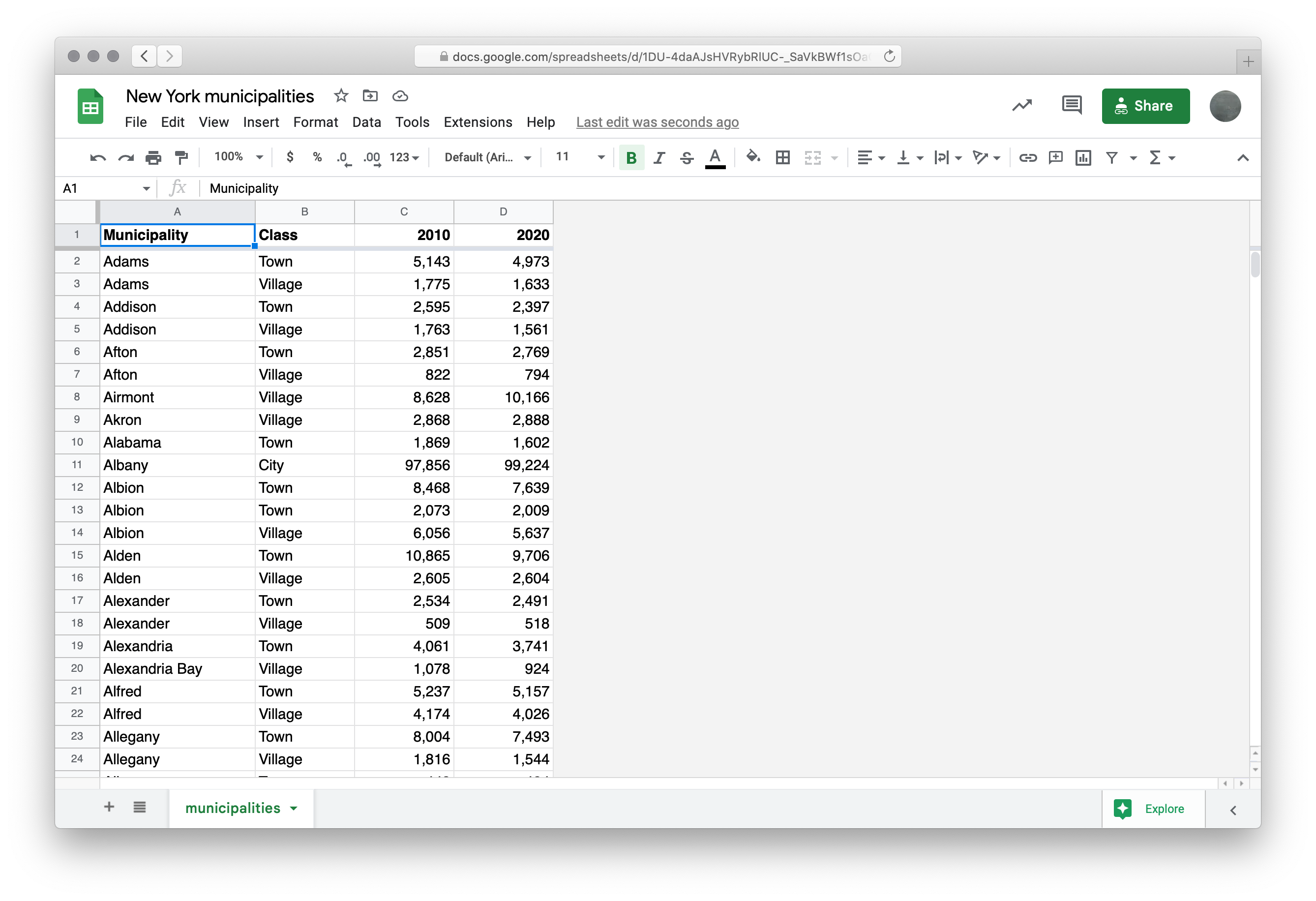 [Speaker Notes: We can load this sheet into Pyret]
include gdrive-sheets

# The ID of the Google Sheets file, which appears
# in the URL
ssid = "1DU-4daAJsHVRybRlUC-_SaVkBWf1sOaGIfrWfgktlIs"

spreadsheet = load-spreadsheet(ssid)
A spreadsheet might have more than one sheet (the tabs at the bottom of Google Sheets). But, in this case, we just have one:
››› spreadsheet
spreadsheet("municipalities")
To load a table from a spreadsheet, we need to tell Pyret which sheet to load it from and what we want the columns to be called (which can be different from what is in the spreadsheet):

municipalities = 
  load-table: 
    name, kind, pop-2010, pop-2020
    source:
      spreadsheet.sheet-by-name("municipalities",
        true)
  end
This means there’s a header row that Pyret should skip
[Speaker Notes: [slide]
This might look like a lot of code for loading a table, but it's a lot less than the 1000s of lines to write the table contents in Pyret!
And you don't need to memorize this; these are details you can look up when you need them.]
Using our table loaded from Google Sheets, let’s revisit our code from earlier for finding the fastest-growing towns.
[Speaker Notes: Now we can work with this table the same as if we'd entered it manually. So,
[slide]]
fun is-town(r :: Row) -> Boolean:
  doc: "Check if a row is for a town"
  r["kind"] == "Town"
end

fun percent-change(r :: Row) -> Number:
  doc: "Compute the percentage change for the population of a municipality between 2010 and 2020"
  (r["pop-2020"] - r["pop-2010"]) / r["pop-2010"]
end

towns = filter-with(municipalities, is-town)

towns-with-percent-change = 
  build-column(towns, "percent-change", percent-change)

fastest-growing-towns = 
  order-by(towns-with-percent-change, 
    "percent-change", false)

fastest-growing-towns
Let’s take these loose expressions and put them in a function!
fun is-town(r :: Row) -> Boolean:
  doc: "Check if a row is for a town"
  r["kind"] == "Town"
end

fun percent-change(r :: Row) -> Number:
  doc: "Compute the percentage change for the population of a municipality between 2010 and 2020"
  (r["pop-2020"] - r["pop-2010"]) / r["pop-2010"]
end

fun fastest-growing-towns(munis :: Table) -> Table:
  doc: "Return a table of towns ordered by their growth"

  towns = filter-with(munis, is-town)

  towns-with-percent-change = 
    build-column(towns, "percent-change", percent-change)

  order-by(towns-with-percent-change, "percent-change", false)
end
We’ve done a bit of a bad thing here: We’ve written three functions, but we don’t have tests for any of them!
Let’s see how we can rectify this.
Testing table functions
We can test table program by using test tables.
These are tables that have the same structure as the table for our real data, but which are smaller and contain data that are useful for testing.
[Speaker Notes: [slide] 
What would good test data look like for this problem?]
test-munis = 
  table: name, kind, pop-2010, pop-2020
    row: "Osgiliath", "City", 100, 101
    row: "Lake-town", "Town", 100, 102
    row: "Bree", "Town", 100, 99
    row: "Hobbiton", "Village", 50, 54
  end
[Speaker Notes: Make up some data! Just a few examples consisting of a mix of cities, towns, and villages, some with increasing populations, others decreasing.]
test-munis = 
  table: name,        kind,      pop-2010, pop-2020
    row: "Osgiliath", "City",    100,      101
    row: "Lake-town", "Town",    100,      102
    row: "Bree",      "Town",    100,       99
    row: "Hobbiton",  "Village",  50,       54
  end
[Speaker Notes: Make up some data! Just a few examples consisting of a mix of cities, towns, and villages, some with increasing populations, others decreasing.]
Let’s see how we use these test data to write examples for our table functions.
test-munis = 
  table: name,        kind,      pop-2010, pop-2020
    row: "Osgiliath", "City",    100,      101
    row: "Lake-town", "Town",    100,      102
    row: "Bree",      "Town",    100,       99
    row: "Hobbiton",  "Village",  50,       54
  end

fun is-town(r :: Row) -> Boolean:
  doc: "Check if a row is for a town"
  r["kind"] == "Town"
end
[Speaker Notes: First, we can test is-town. This is a predicate — a function return a Boolean — and we want to make sure it works on inputs that are towns, cities, and villages.]
test-munis = 
  table: name,        kind,      pop-2010, pop-2020
    row: "Osgiliath", "City",    100,      101
    row: "Lake-town", "Town",    100,      102
    row: "Bree",      "Town",    100,       99
    row: "Hobbiton",  "Village",  50,       54
  end

fun is-town(r :: Row) -> Boolean:
  doc: "Check if a row is for a town"
  r["kind"] == "Town"
where:
  is-town(test-munis.row-n(0)) is false
  is-town(test-munis.row-n(1)) is true
  is-town(test-munis.row-n(3)) is false
end
test-munis = 
  table: name,        kind,      pop-2010, pop-2020
    row: "Osgiliath", "City",    100,      101
    row: "Lake-town", "Town",    100,      102
    row: "Bree",      "Town",    100,       99
    row: "Hobbiton",  "Village",  50,       54
  end

fun percent-change(r :: Row) -> Number:
  doc: "Compute the percentage change for the population of a municipality between 2010 and 2020"
  (r["pop-2020"] - r["pop-2010"]) / r["pop-2010"]
end
[Speaker Notes: How about percent-change? 
In the end we'll only be using it on the towns, but we can test it on cities or villages too.]
test-munis = 
  table: name,        kind,      pop-2010, pop-2020
    row: "Osgiliath", "City",    100,      101
    row: "Lake-town", "Town",    100,      102
    row: "Bree",      "Town",    100,       99
    row: "Hobbiton",  "Village",  50,       54
  end

fun percent-change(r :: Row) -> Number:
  doc: "Compute the percentage change for the population of a municipality between 2010 and 2020"
  (r["pop-2020"] - r["pop-2010"]) / r["pop-2010"]
where:
  percent-change(test-munis.row-n(0)) is 0.01
  percent-change(test-munis.row-n(1)) is 0.02
  percent-change(test-munis.row-n(2)) is -0.01
end
test-munis = 
  table: name,        kind,      pop-2010, pop-2020
    row: "Osgiliath", "City",    100,      101
    row: "Lake-town", "Town",    100,      102
    row: "Bree",      "Town",    100,       99
    row: "Hobbiton",  "Village",  50,       54
  end

fun fastest-growing-towns(munis :: Table) -> Table:
  doc: "Return a table of towns ordered by their growth"
  towns = filter-with(munis, is-town)
  towns-with-percent-change = 
    build-column(towns, "percent-change", percent-change)
  order-by(towns-with-percent-change, "percent-change", false)
end
[Speaker Notes: Finally, we can test our top-level table function. 
It produces a table, so we'll have to construct a new table that it should return.]
test-munis = 
  table: name,        kind,      pop-2010, pop-2020
    row: "Osgiliath", "City",    100,      101
    row: "Lake-town", "Town",    100,      102
    row: "Bree",      "Town",    100,       99
    row: "Hobbiton",  "Village",  50,       54
  end

fun fastest-growing-towns(munis :: Table) -> Table:
  ...
where:
  test-munis-after = 
    table: name, kind, pop-2010, pop-2020, percent-change
      row: "Lake-town", "Town", 100, 102, 0.02
      row: "Bree", "Town", 100, 99, -0.01
    end
  fastest-growing-towns(test-munis) is test-munis-after
end
Don’t just copy the function’s output; think through what it’s supposed to do!
[Speaker Notes: It’s important to write out the result table before you see the table produced by the function. 
We’re trying to make sure that the function does what it’s supposed to, which means that we have to predict its behavior! 
If we just copy in the table it produces, we’re testing the function against its own behavior rather than against our intuitions.
Testing a function against its own previous behavior can be useful if you are planning on changing the function and want to ensure that it still has the same behavior. This is called a regression test.]
Visualization
Data scientists use plots for both exploratory and explanatory purposes – they are useful for understanding data in preparation for further analysis and in presenting data to a general audience.
The dcic-2021 library we’ve been using to work with tables includes several functions to generate different kinds of plots like the ones we’ve talked about.
[Speaker Notes: [slide]
[Open code from last class by going to the slides PDF and opening the link at the end. Try the examples on the following slides in Pyret.]]
# How is population distributed in the state?
pie-chart(municipalities, "name", "pop-2020")
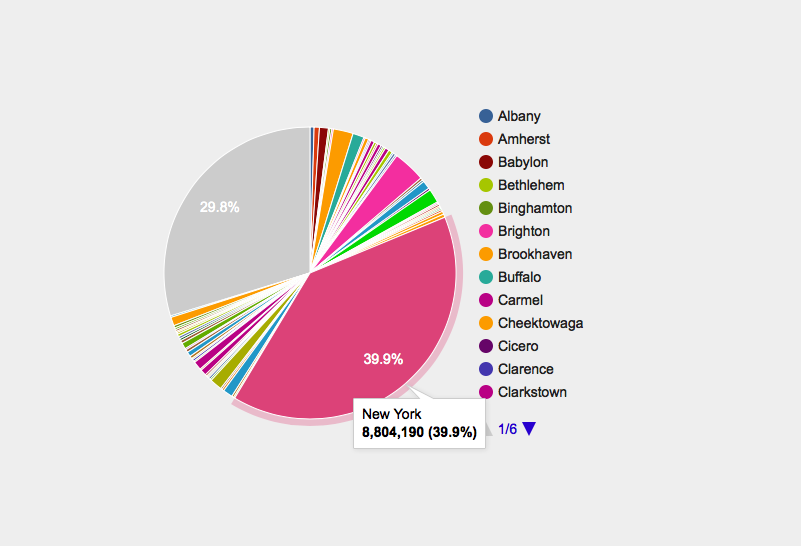 [Speaker Notes: The closest equivalent we have to Florence Nightingale's graphs is the modern pie chart.
We can use a pie chart to visualize a distribution — how much each part contributes to the whole. For instance, we can see the populations of the various municipalities as part of the entire state population.
[advance]
The big grey blob is "other" — that is, ones that are too small to be listed or shown separately.]
ft = fastest-growing-towns(municipalities)

# Is a town's population in 2010 correlated with 
# its population in 2020?
scatter-plot(ft, "pop-2010", "pop-2020")
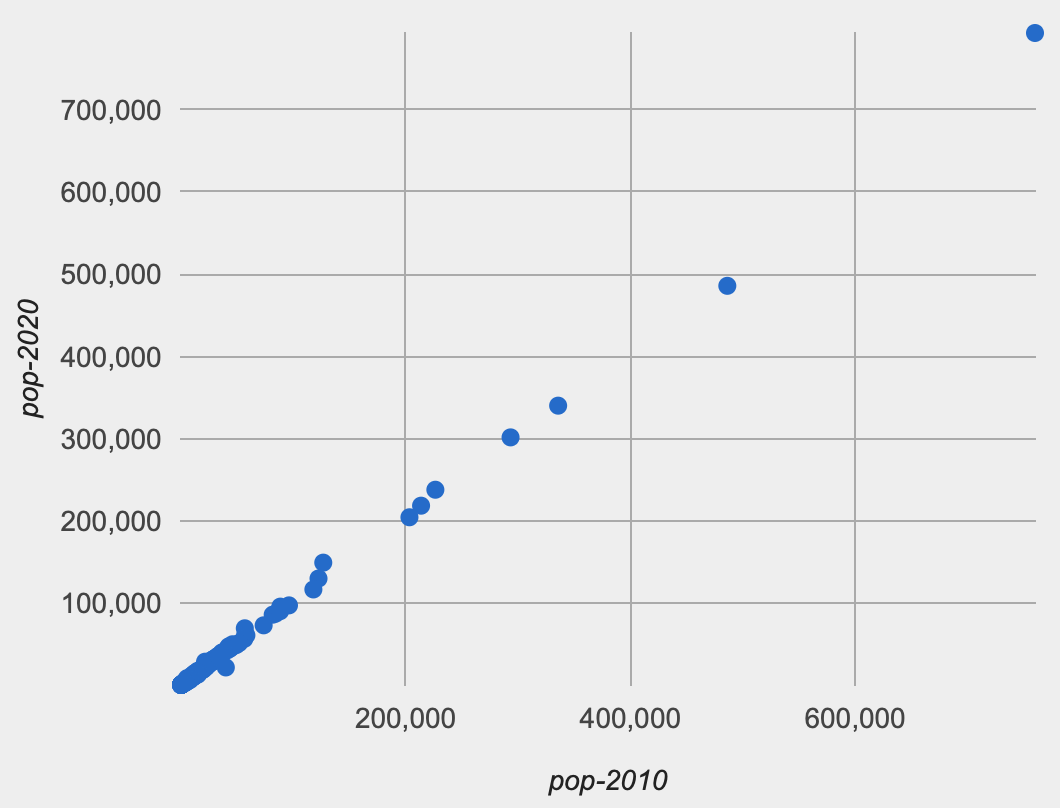 [Speaker Notes: [Switch back to population data.]
We can see a much stronger correlation if we plot the 2010 and 2020 populations. No need to do a linear regression here to see the trend… 
This makes sense, right? The population in 2010 is a *very* strong predictor of what the population will be in 2020.
That's like saying how tall a person is in 2022 is a strong predictor of how tall they'll be in 2023. Even if they grow or shrink a bit, they're doing so relative to their current height.]
ft = fastest-growing-towns(municipalities)

# Visually present the growth data
bar-chart(ft, "name", "percent-change")
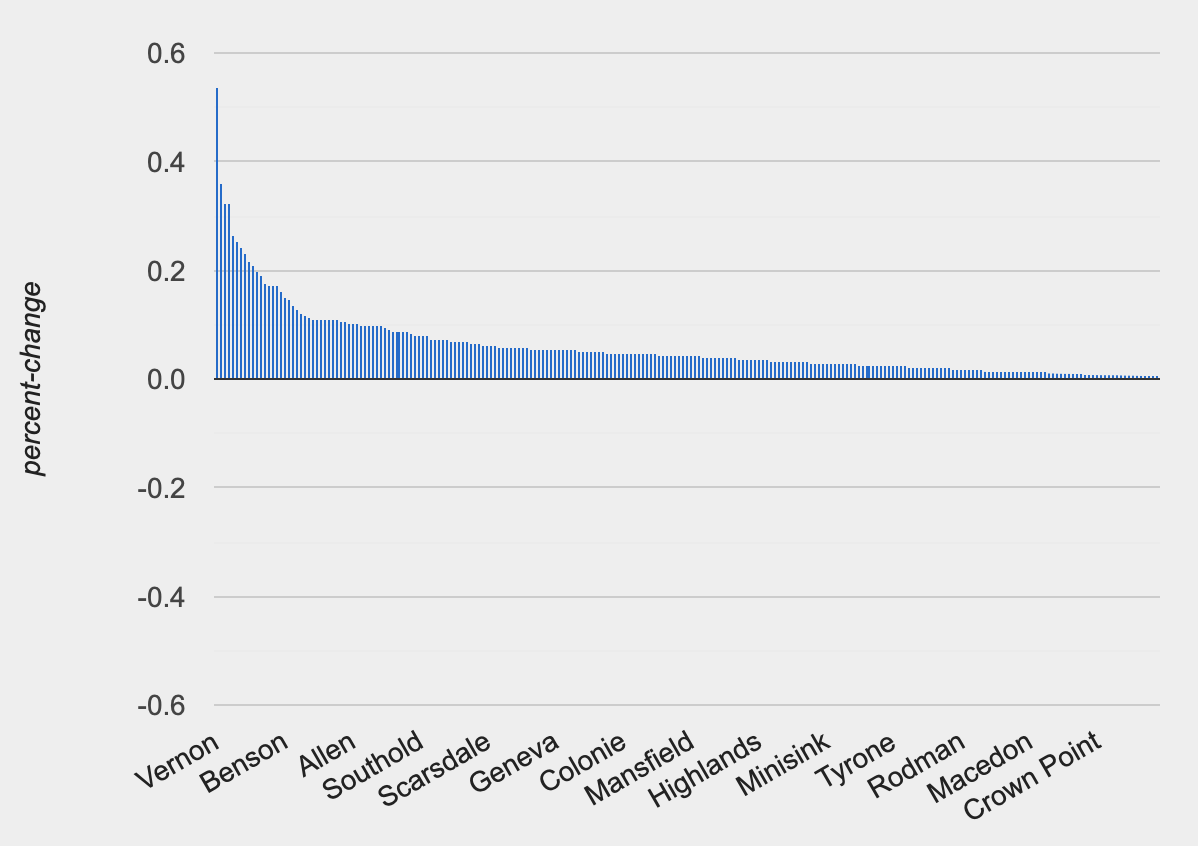 …didn’t any towns shrink?
[Speaker Notes: Finally, on Assignment 3, you're asked to use bar charts to visualize changes in the hours of sunlight and moonlight. 
You'll see those charts when you finish the assignment, but we can try a different bar chart just to see what one looks like.
Last class, we wrote a function to make a table of towns in NY, ordered by how fast they were growing — the change in population relative to their starting population.
A bar chart shows us the distribution of growth percents we computed.
[advance]
Why aren't we seeing negative values? Didn't any towns shrink? [Check ft table] They did! But there are too many towns and they get cut off! 
Don't trust a plot without thinking about it. Always ask if what you're seeing makes sense given what you know about the data.]
ft = fastest-growing-towns(municipalities)

# Visually present the growth data
bar-chart(ft, "name", "percent-change")
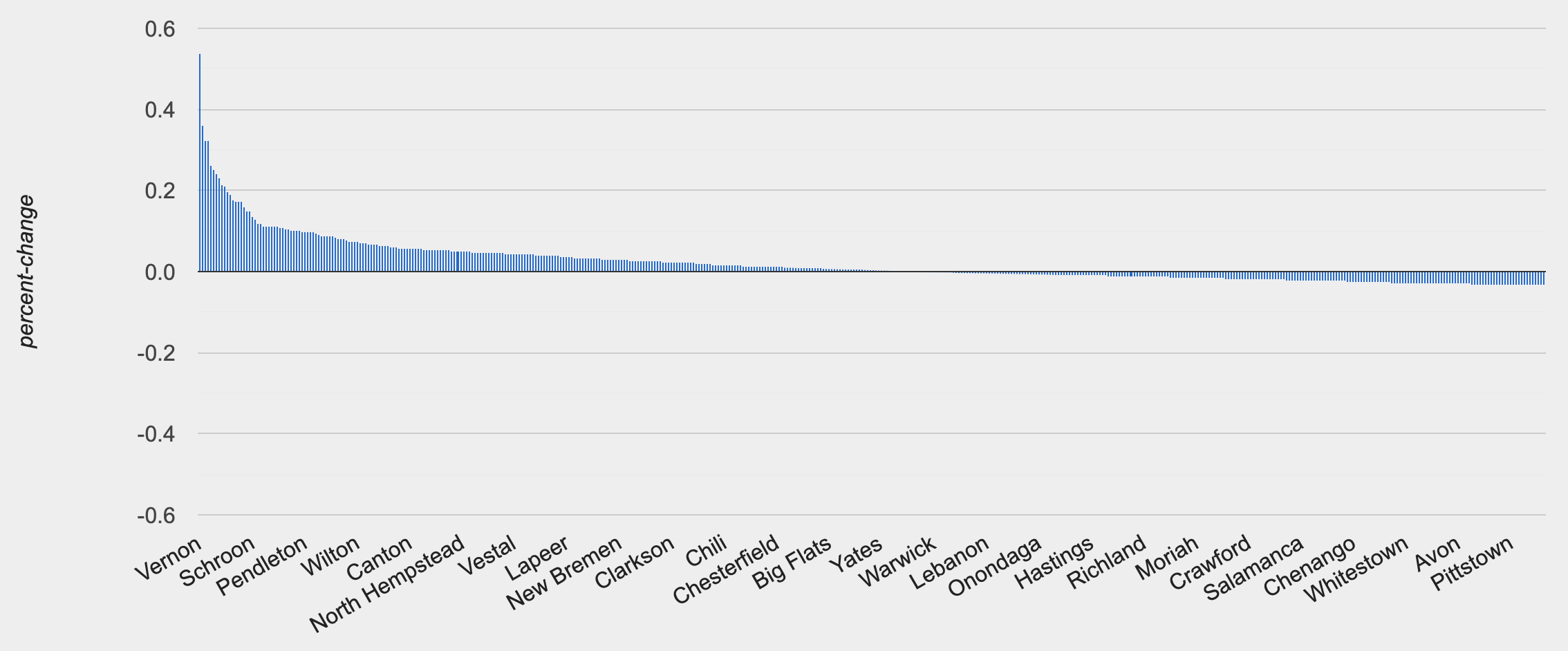 [Speaker Notes: If we drag the window to make it wider, it shows us more data.]
ft = fastest-growing-towns(municipalities)

# Visually present the growth data
bar-chart(ft, "name", "pop-2020")
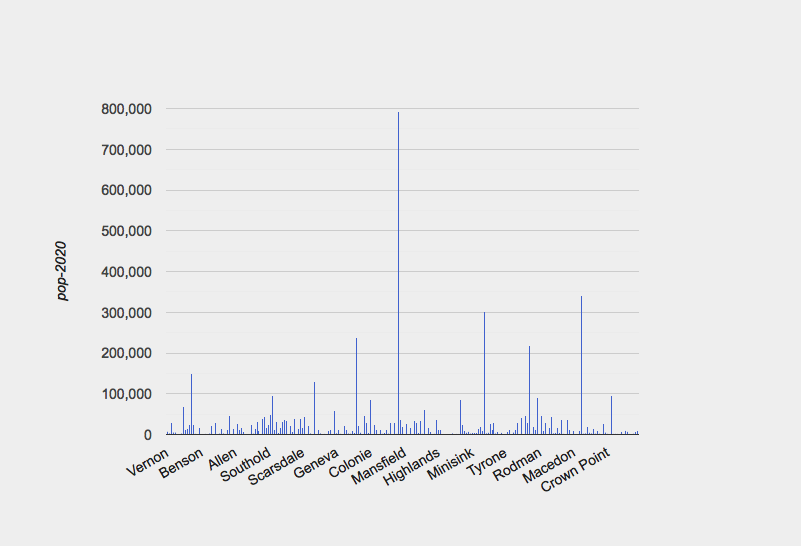 [Speaker Notes: Now if we make the bars are show the actual populations, we see there's a lot of variation without a clear pattern like the fastest growing towns were the biggest or the smallest ones.]
Pyret code from class:
https://tinyurl.com/101-2023-02-01
Acknowledgments
This class incorporates material from:
Kathi Fisler, Brown University
Doug Woos, Brown University